Pujian Kepada Allah S.W.T.
الْحَمْدُ لِلَّهِ
Segala puji-pujian hanya bagi Allah S.W.T.
Syahadah
أَشْهَدُ أَنْ لاَ إِلَهَ إِلاَّ اللهُ وَحْدَهُ لاَ شَرِيْكَ لَهُ،
وَأَشْهَدُ أَنَّ سَيِّدَنَا وَنَبِيَّنَا مُحَمَّدًا عَبْدُهُ وَرَسُوْلُهُ،
Dan aku bersaksi  bahawa sesungguhnya tiada tuhan melainkan Allah Yang Maha Esa, tiada sekutu bagi-Nya 

Dan juga aku bersaksi bahawa junjungan kami Nabi Muhammad SAW hamba-Nya dan rasul-Nya
Selawat Ke Atas Nabi Muhammad S.A.W
اَللَّهُمَّ صَلِّ وَسَلِّمْ عَلَى سَيِّدِنَا مُحَمَّدٍ
 وَعَلىَ الــِهِ وَصَحْبِهِ اَجْمَعِيْنَ
Ya Allah, cucurilah rahmat dan kesejahteraan ke atas junjungan kami Nabi Muhammad SAW, dan ke atas keluarganya, dan sekalian sahabatnya.
Pesanan Takwa
أُوْصِيْكُمْ وَنَفْسِيْ بِتَقْوَى اللهِ وَطَاعَتِهِ لَعَلَّكُمْ تُفْلِحُوْنَ
Marilah kita bertaqwa kepada Allah SWT dengan sebenar-benar taqwa, iaitu taqwa yang dapat menjadikan diri kita patuh kepada segala perintah Allah SWT dan menjauhi segala laranganNya, taqwa yang dapat membuahkan kesedaran untuk memelihara perpaduan dan menguatkan lagi penyatuan umat Islam seluruhnya
Tajuk Khutbah Hari Ini :
12 Ogos 2022
Bersamaan
14 Muharram 1444
KUKUH PERPADUAN
ELAK PERPECAHAN
Agama yang menentang segala perkara yang membawa kepada perpecahan. Ini kerana, Islam amat menitikberatkan perpaduan sama ada sesama Islam atau sebaliknya
ISLAM
Umat Islam disifatkan sebagai umat yang satu
Kita umat Islam berbeza warna kulit, berbeza bangsa, bahasa, budaya, dan sebagainya
Allah SWT telah menyatukan kita semua dan sebentar lagi kita akan menunaikan solat jumaat bersama-sama di atas akidah yang satu, perbuatan dan bacaan yang satu, mengadap ke arah kiblat yang satu serta menyembah Tuhan Yang Satu
Allah SWT menyatukan hati-hati kita tanpa kita melihat kiri dan kanan, siapakah di sebelah kita, apa warna kulit mereka, apa bangsa dan keturunan mereka
Sabda Nabi Muhammad SAW :
لَتُسَوُّنَّ صُفُوْفَكُمْ أَوْ لَيُخَالِفَنَّ اللهُ بَيْنَ وُجُوْهِكُمْ
Maksudnya : Hendaklah kamu bersungguh-sungguh meluruskan saf-saf kamu atau Allah sungguh-sungguh akan memperselisihkan di antara wajah-wajah kamu
(Hadis riwayat Bukhori & Muslim)
Kesatuan Akidah
Pegangan Ahli Sunnah wal Jama’ah
Umat Islam bersatu dan tidak berpecah belah namun realitinya umat Islam masih bertelagah dan berbalah bukan sahaja dalam negara bahkan di seluruh dunia
Antara sebab utama kenapa umat Islam berpecah :
Pertama : Apabila  umat Islam tidak mengikut ajaran al-Quran dan al-Sunnah
Antara sebab utama kenapa umat Islam berpecah :
Kedua : Umat Islam mengambil sebahagian sahaja daripada ajaran agama dan meninggalkan sebahagian yang lain
Inilah yang berlaku kepada golongan ahli kitab terdahulu
Antara sebab utama kenapa umat Islam berpecah :
Ketiga : Sebahagian daripada umat Islam masih berada dalam kejahilan
Kejahilan merupakan salah satu faktor yang akan menatijahkan kepada perpecahan kerana ia tidak didasari dengan ilmu
Perbalahan dalam kalangan umat Islam
Sangat ketara
Perbalahan dan pertelingkahan secara terbuka berlaku terutamanya dalam media sosial
Perbalahan ini mencakupi semua aspek sehingga perkara kecil pun dijadikan punca kepada pertelingkahan
Makin bertambah buruk
Perbalahan dalam kalangan umat Islam
Apabila terdapat segelintir individu yang sanggup mencipta akaun palsu dengan meninggalkan komen melaga-laga, menghentam, mengutuk, menyakitkan hati terhadap orang lain
Allah SWT telah menegaskan bahawa budaya dan amalan seumpama ini adalah suatu dosa besar
Seruan agama Islam
Berbaik sangka
Bersikap jujur
Ikhlas
Bersatu padu
Tolong- menolong
Berrsedia untuk memaafkan
Bertolak ansur
Umat Islam diumpamakan seperti anggota tubuh yang saling memerlukan antara sesama anggota badan yang lain
Nilai-nilai mulia seperti ini hendaklah dihayati
Pesanan Khatib
Marilah kita sama-sama mulakan langkah dengan merapatkan saf, bersatu-padu, melupakan segala sengketa dan perselisihan faham walaupun kita berbeza dalam banyak perkara dan berusaha untuk bangkit semula menjadi umat yang kuat, bermaruah dan bermatlamat, demi kepentingan agama, bangsa dan negara kita
Sesungguhnya perpaduan adalah asas kepada keharmonian dan pembangunan sesebuah negara
Sebaliknya, perpecahan, perbalahan dan permusuhan akan membawa kehancuran dan kemusnahan
بَارَكَ اللهُ لِي وَلَكُمْ فِي الْقُرْآنِ الْعَظِيْمِ.
 وَنَفَعَنِي وَاِيِّاكُمْ بِمَا فِيْهِ مِنَ الآيَاتِ وَالذِّكْرِ الْحَكِيْمِ.
وَتَقَبَّلَ الله مِنِّي وَمِنْكُمْ تِلاوَتَهُ اِنَّهُ هُوَ السَّمِيْعُ الْعَلِيْمُ.
أقُوْلُ قَوْلِي هَذا وَأَسْتَغْفِرُ اللهَ الْعَظِيْمَ لِيْ وَلَكُمْ
 وَلِسَائِرِ الْمُسْلِمِيْنَ وَالْمُسْلِمَاتِ وَالْمُؤْمِنِيْنَ وَالْمُؤْمِنَاتِ
 فَاسْتَغْفِرُوْهُ إنَّهُ هُوَ الْغَفُوْرُ الرَّحِيْمُ.
Doa Antara Dua Khutbah
آمِينَ ، يَا مُوَفِّقَ الطَّائِعِينَ
وَفِّقنَا لِطَاعَتِكَ أَجمَعِينَ
وَتُب عَلَينَا وَعَلَى المُسلِمِينَ
وَاغفِر ذَنبَ مَن يَقُولُ: «أَستَغفِرُ اللهَ» العَظِيمَ
وَنَستَغفِرُ اللهَ
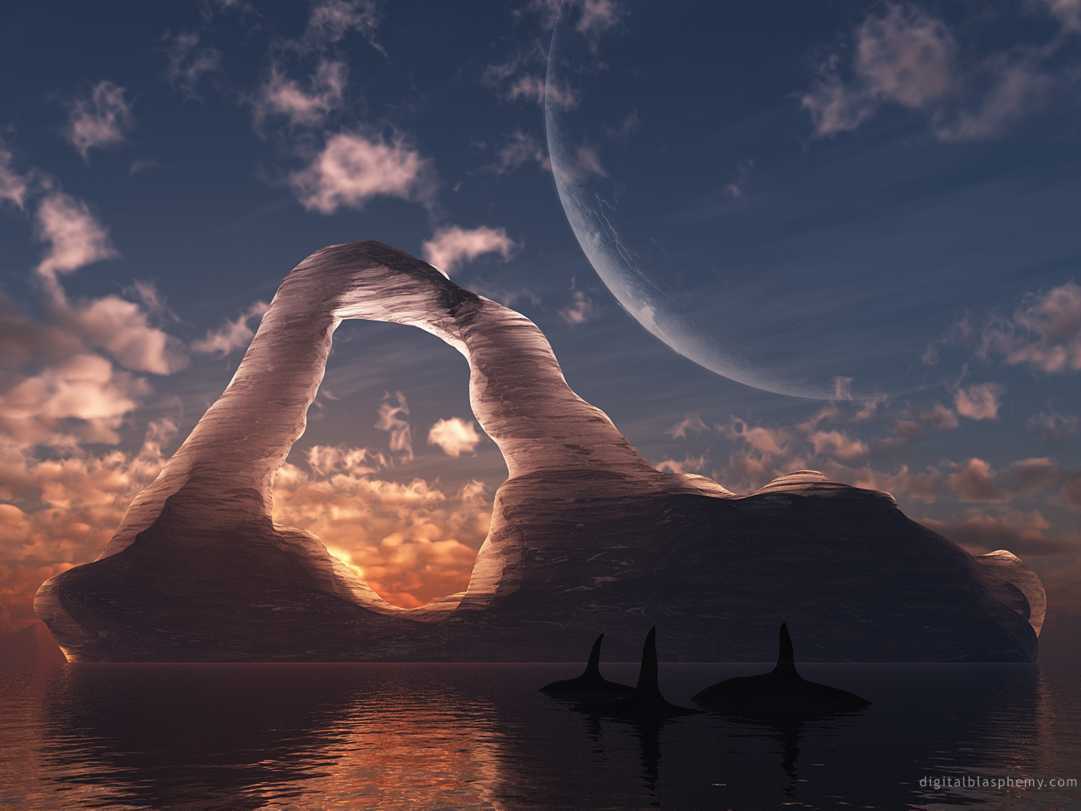 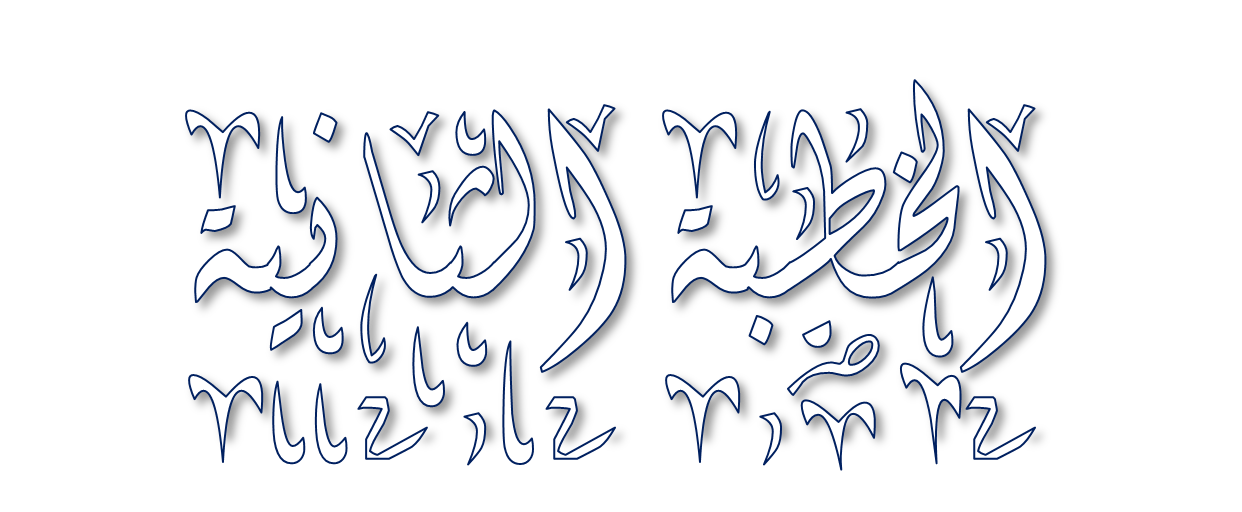 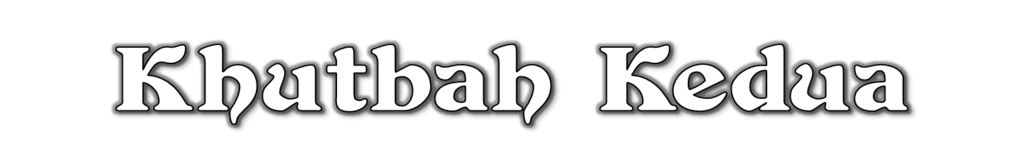 Pujian Kepada Allah S.W.T.
الْحَمْدُ لِلَّهِ
Segala puji-pujian hanya 
bagi Allah S.W.T.
Syahadah
وَأَشْهَدُ أَن لآ إِلَهَ إِلاَّ اللهُ وَحْدَهُ لاَ شَرِيْكَ لَهُ، وَأَشْهَدُ أَنَّ سَيِّدَنَا مُحَمَّدًا عَبْدُهُ وَرَسُوْلُهُ.
Dan aku bersaksi  bahawa sesungguhnya tiada tuhan melainkan Allah, Yang Maha Esa, tiada sekutu bagi-Nya, dan juga aku bersaksi bahawa junjungan kami (Nabi) Muhammad (S.A.W) hamba-Nya dan rasul-Nya.
Selawat Ke Atas 
Nabi Muhammad S.A.W
اللَّهُمَّ صَلِّ وَسَلِّمْ وَبَارِكْ عَلَى سَيِّدِنَا مُحَمَّدٍ، وَعَلَى آلِهِ وَأَصْحَابِهِ أَجْمَعِيْنَ
Ya Allah, cucurilah rahmat, kesejahteraan dan keberkatan ke atas junjungan kami (Nabi) Muhammad (S.A.W) dan ke atas keluarganya dan sekalian para sahabatnya.
Seruan Takwa
اتَّقُوا اللَّهَ فَقَدْ فَازَ الْمُتَّقُوْنَ
Bertakwalah kepada Allah dengan sebenar-benarnya, sesungguhnya berjayalah orang-orang yang bertaqwa.
Seruan
Memperbanyakkan ucapan selawat dan salam kepada Rasulullah SAW
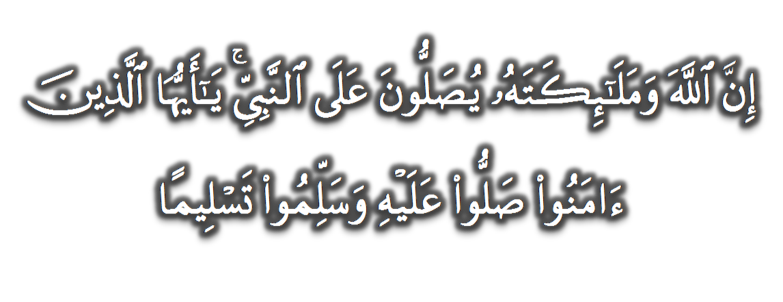 (Surah Al-Ahzab : Ayat 56)
“Sesungguhnya Allah Taala Dan Para MalaikatNya Sentiasa Berselawat Ke Atas Nabi (Muhammad).
Wahai Orang-orang Beriman! Berselawatlah Kamu 
Ke Atasnya Serta Ucapkanlah Salam Sejahtera Dengan Penghormatan Ke Atasnya Dengan Sepenuhnya”.
Selawat
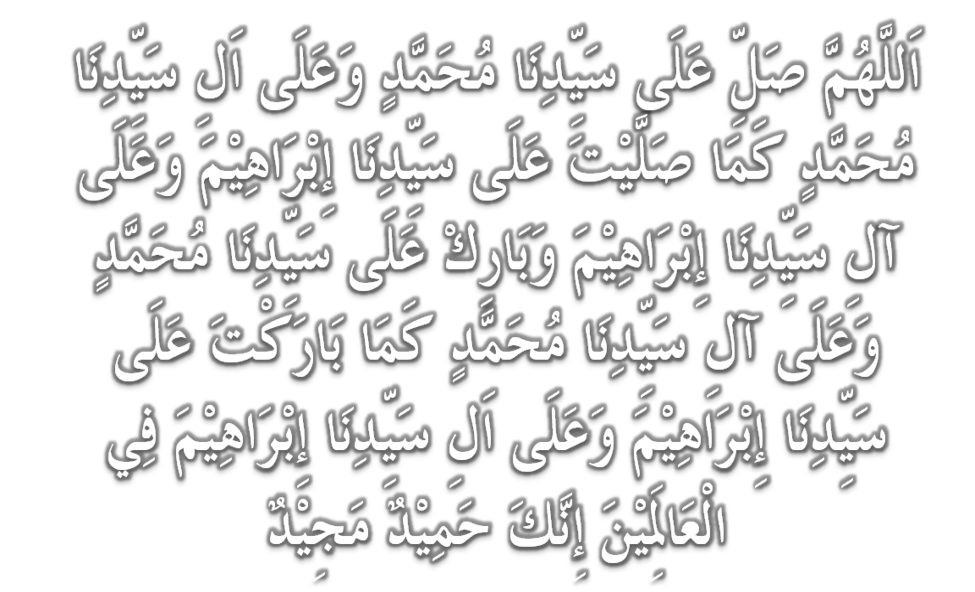 DOA
اللَّهُمَّ اغْفِرْ لِلْمُؤْمِنِيْنَ وَالْمُؤْمِنَاتِ، وَالمُسْلِمِيْنَ وَالْمُسْلِمَاتِ الأَحْيَاءِ مِنْهُمْ وَالأَمْوَات، 
إِنَّكَ سَمِيْعٌ قَرِيْبٌ مُجِيْبُ الدَّعَوَات.
اللَّهُمَّ ادْفَعْ عَنَّا الْبَلاءَ وَالْوَبَاءَ وَالْفَحْشَاءَ
 مَا لا يَصْرِفُهُ غَيْرُكَ
DOA
اللَّهُمَّ إِنَّا نَعُوذُ بِكَ مِنَ البَرَصِ وَالْجُنُونِ وَالْجُذَامِ وَمِن سَيِّئِ الأَسْقَامِ. 

اللَّهُمَّ اشْفِ مَرْضَانَا وَارْحَمْ مَّوْتَانَا، وَالْطُفْ بِنَا فِيمَا نَزَلَ بِنَا
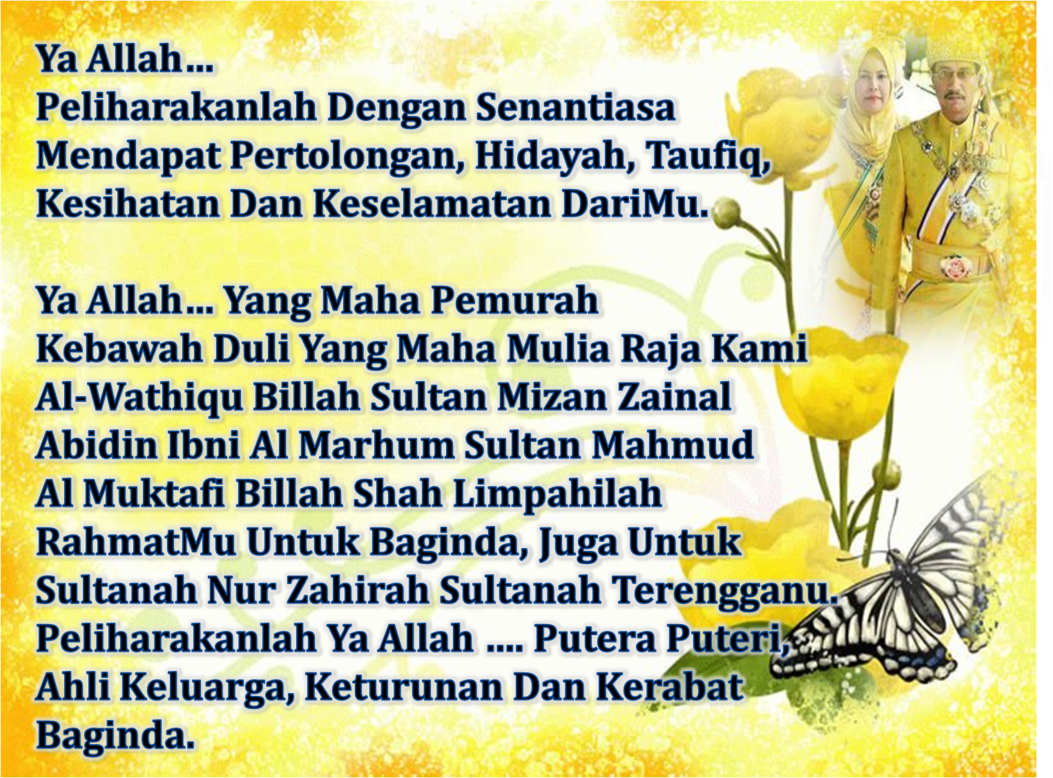 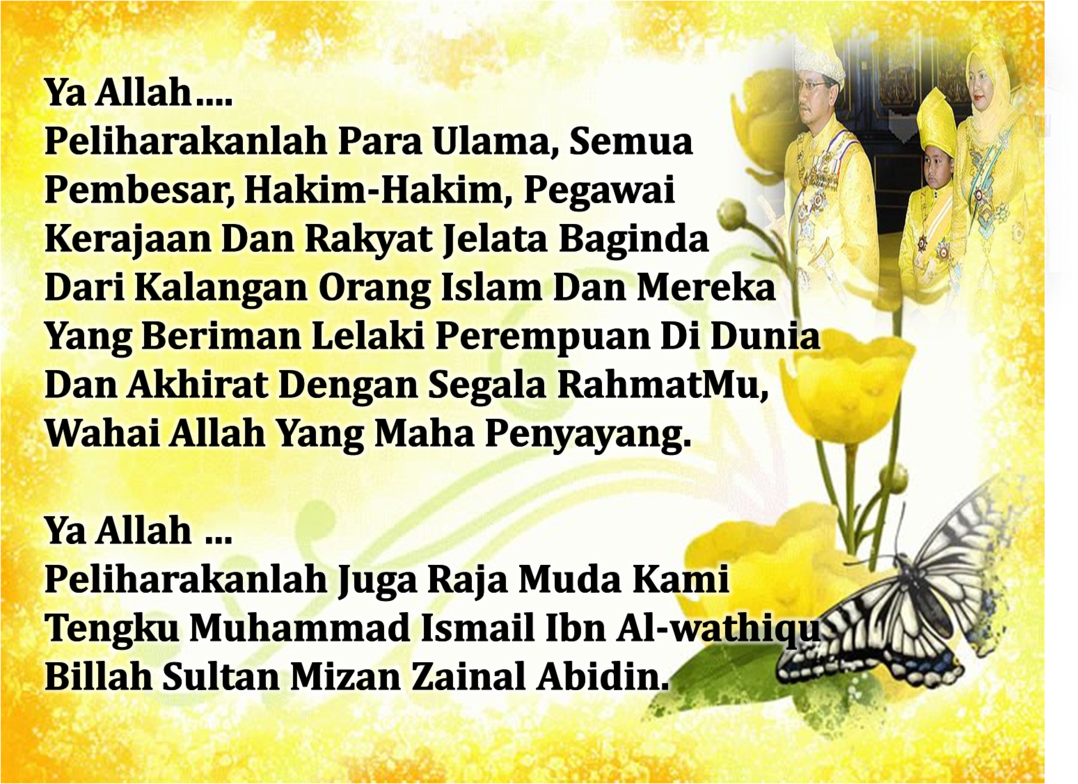 DOA …
Wahai Tuhan kami! Ampunilah kami dan saudara-saudara kami yang mendahului kami dalam iman, dan janganlah Engkau jadikan dalam hati kami rasa dengki terhadap orang yang beriman. Wahai Tuhan kami! Sesungguhnya Engkau Maha Belas Kasih Lagi Maha Mengasihani.
DOA PENUTUP…
رَبَّنَا آتِنَا فِي الدُّنْيَا حَسَنَةً وَفِي الآخِرَةِ حَسَنَةً 
 وَقِنَا عَذَابَ النَّارِ
Kurniakanlah Kepada Kami Kebaikan Di Dunia Dan Kebaikan Di Akhirat Serta Hindarilah Kami Dari Seksaan Neraka


 وَصَلَّى اللهُ عَلىَ سَيِّدِنَا مُحَمَّدٍ وَعَلىَ آلِهِ وَصَحْبِهِ وَسَلَّمْ
 وَالْحَمْدُ للهِ رَبِّ الْعَالَمِيْنَ
عِبَادَ اللهِ!

اُذْكُرُوْا اللهَ الْعَظِيْمَ يَذْكُرْكُمْ، 

وَاشْكُرُوْهُ عَلَى نِعَمِهِ يَزِدْكُمْ،


وَلَذِكْرُ اللهِ أَكْبَرُ، وَاللهُ يَعْلَمُ مَا تَصْنَعُوْنَ
قُوْمُوْا إِلَى صَلاتِكُمْ،

 يَرْحَمْكُمُ الله.